Priorities for self-management of long-term conditions in England: a qualitative investigation of commissioners' views

Dr Emma Boger, University of Southampton
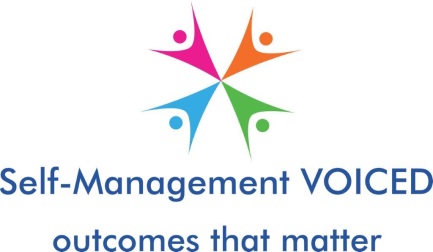 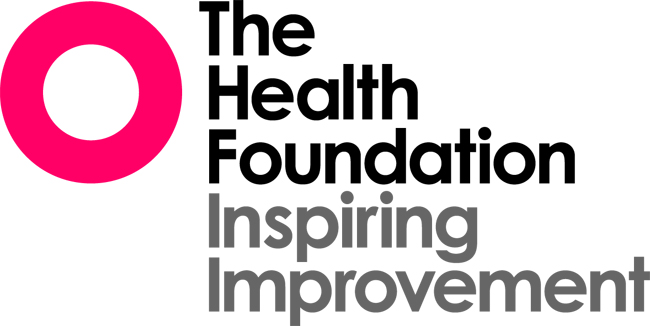 SM VOICED – Self-Management Valued Outcomes of 
Importance: ConsEnsus and Difference


Systematic review – conducted  (Boger et al, )
Qualitative investigation - conducted
Delphi Study – ongoing until December 2015
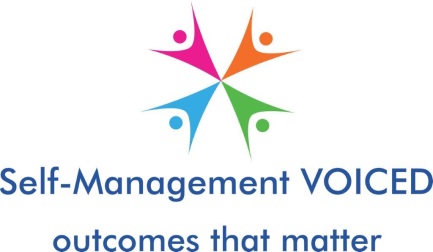 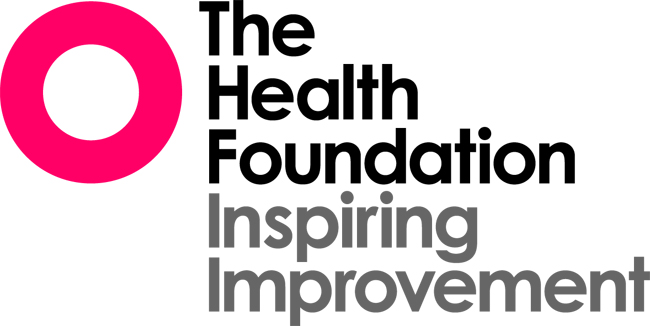 Commissioning is ‘the process of planning, agreeing and monitoring health services’ to ‘deliver better quality, outcomes and value for money’ (NHS England)
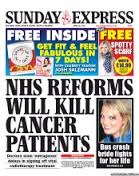 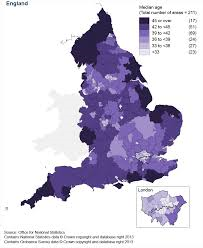 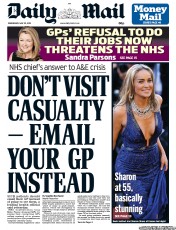 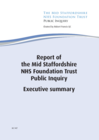 [Speaker Notes: New (ish) commissioning climate (April 2013) – involvement of clinical commissioners and re-organisation of Primary Care Trusts
How public money is spent will come under greater scrutiny, not least because of the Francis report, and economic downturn.
Commissioning is varied, complex, CCGs commission on population needs bases – 211 CCGs in England
Commissioners and LTC are important because of the demand and burden of LTCs…

They have a difficult job to deliver quality, outcomes and value – not least due to scale, -ve media headlines and reports highlighting failings in care…]
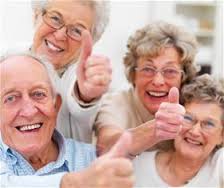 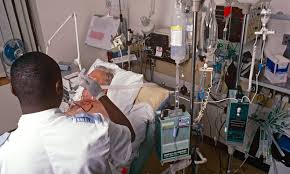 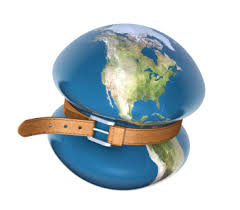 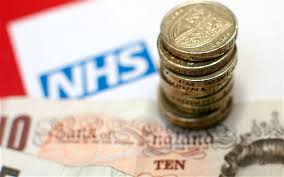 4
[Speaker Notes: Global downturn
Ageing population, living well for longer
15million people in England live a LTC
Increasingly more complex health care

Recent Nuffield Trust reoprt on the work of commissioners reoprted that ‘With less money available for NHS management, the new generation of commissioners will need to pay close attention to the cost of their practice, and display rigour in setting clear and measurable objectives for a programme of commissioning work’
£2bn pound deficit NHS (March 2015)]
Solutions…?
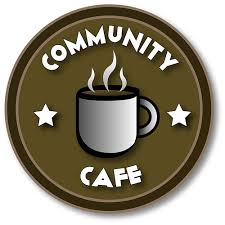 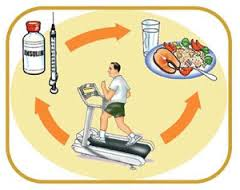 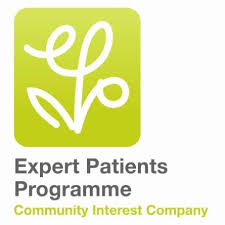 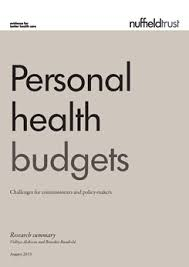 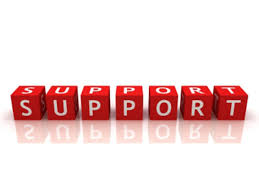 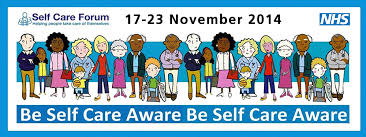 [Speaker Notes: Commissioned solutions to growing rise in LTC may include interventions to support patients to SM – awareness, PHBs, disease specific educational based interventions e.g. BERTIE, or generic Guan Yersel (Scotland) EPP, Community cafes to join up health and social care problems – these things are in action.
Results limited by variation in aims and anticipated outcomes, diverse populations to allow comparison, and the fact that it remains unclear what outcomes commissioners are seeking from interventions that support SM of LTCs




Little is known about the outcomes that are valued by NHS commissioners with regard to self- management of long-term conditions, and how these compare to other stakeholder groups]
Aims
To understand how NHS commissioners conceptualise and prioritise self-management of LTCs 
To identify which outcomes of self-management support are valued
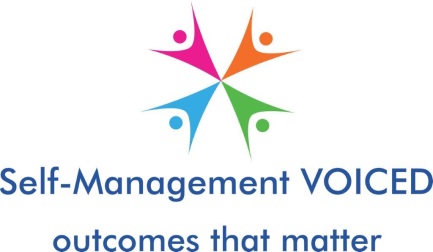 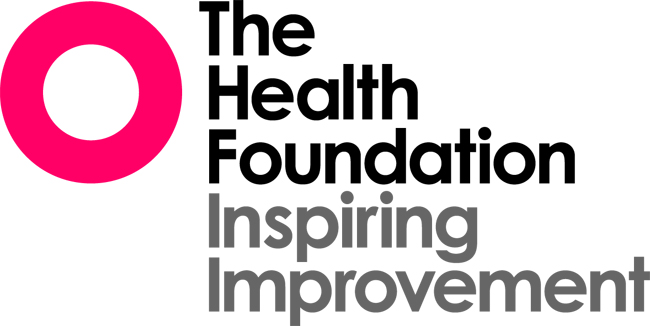 Methods
Semi-structured interviews & deductive thematic analysis

Understanding of SM
Understanding of the skills and attributes of a ‘good’ SM
SM support commissioned or planned in CCG
How this support was/is evaluated
The purpose/desired aims of the support
Impact of SM on the NHS/commissioning climate
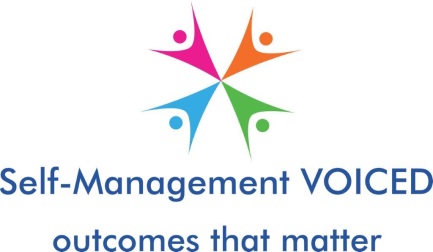 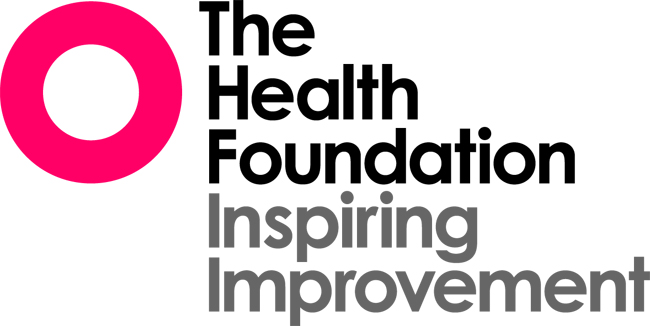 [Speaker Notes: Interview guide focused on:

Sought to probe the outcomes of SM in several ways
Analysis based on a framework of potential SM outcomes derived following SR – framework was applied and new nodes added that were not identified in the literature e.g. an increase in social support]
Commissioners

Recruited from different levels of commissioning across England

Had a role in either:
Commissioning support for Self-management
Commissioning support for LTCs
Role in setting policy direction for commissioning
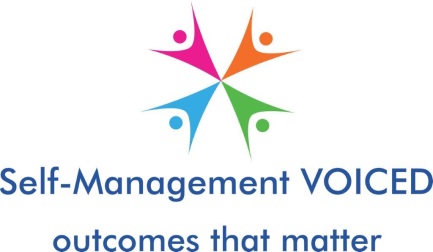 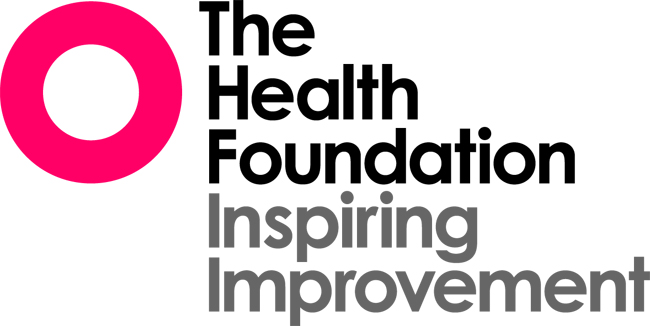 [Speaker Notes: NHS England level, CCG level, Commissioning Support units (provide business intelligence, health and clinical procurement services, as well as back-office administrative functions, including contract management)]
Results
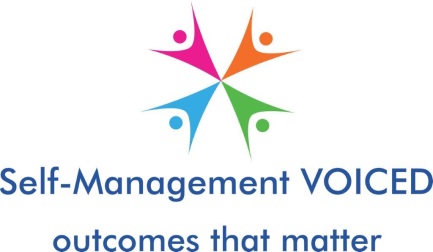 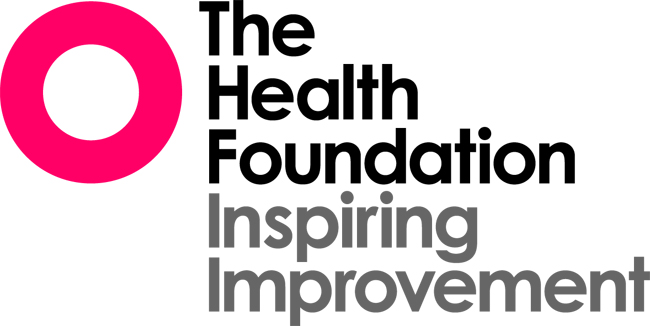 [Speaker Notes: Four NHS regional teams (North, Midlands and East, South and London) provide professional leadership for the following functions: finance, nursing, medical, specialised commissioning, patients and information, human resources and organisational development, and assurance and delivery

NHS England national teams

Commissioners from the CCGs were drawn from 13 different CCGs (spread of urban, rural, and geographical)]
Six core outcomes identified

Reduced health care resource utilisation
Services that meet patient’s needs

Increased condition knowledge
Skilled patients
Skilled Health professionals
Increased patient responsibility for health
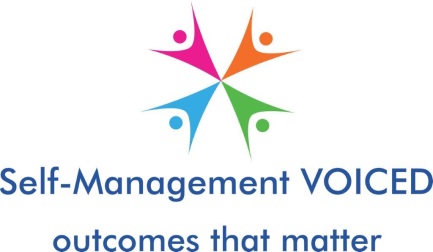 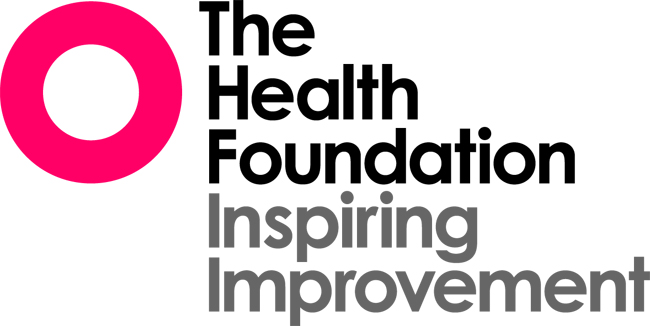 [Speaker Notes: Last four outcomes – arguably are outcomes (process?) that influence the first two outcomes]
Reduced health care resource utilisation

‘’we don’t have a limitless budget and it’s making sure that we target it appropriately’’ 
(comm 02, CCG)

‘’I believe that if we can get people to take a more proactive role in their care, that actually there will be a lot of efficiency savings for the health service’’. (comm 21, CCG)

‘’ the economic impact looking at the emergency admission rate, bed days, [impact on] ambulatory care services, emergency admissions, emergency readmissions, rehabilitation, residential home…..’’ 
(comm 11, NHS England national)
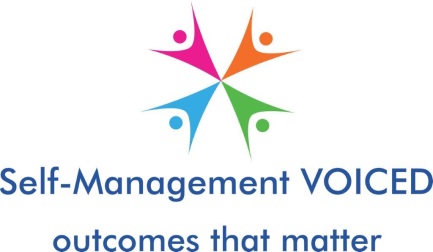 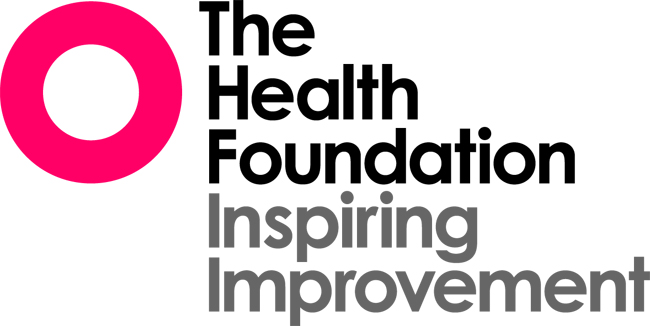 [Speaker Notes: Budgets are a response to economic climate, delivering effective quality (safe, effective care  that meets people’s needs) services are a key drivers for commissioners. 
pts have a responsibility to play their part in managing resources
Outcomes for economic benefits are most often measured by process measures. Commissioners tend to still focus upon these in the absence of anything better (‘softer’ outcomes such as QoL, mood are consdiered important but not given as much credence as ‘hard’ outcomes)]
Services that meet patient’s needs

‘’Quality is defined as having three components; safe, effective care which provides positive patient experience and meets needs’’. 
(comm 11, NHS England National)

‘’people seek their treatment from GPs primarily, whereas I think if it was more patient driven and people were more in charge of their own care, they would look to more varied treatment and community care providers... If you wanted to go to a self-help group or you wanted to go to an exercise class, all these things are going to be more likely to be provided in community settings rather than in the GP surgery…’’ (comm 09, CSU) 

‘’Well because of the personalisation [agenda] now outcomes are difficult to measure because they’re personalised.  So if somebody says, “I want to go fishing,” well how do you measure that [or] if somebody wants to start knitting?  You can’t’’. (comm 10, CSU )
[Speaker Notes: Choice and options
Safe effective
Services may not follow traditional model of GP being the hub of information – use community support, commission community cafes, drop-ins
If they are services that meet people’s needs- people will be good Smers
Pts don’t want to use hospital services
However, this is all very difficult to measure and justify in terms of ‘hard’ outcomes]
Increased condition knowledge

‘’[good SMers] are knowledgeable around a range of different areas, not just about the disease but about the service, about medication, about a span of, if you like, technical things. They are knowledgeable about what they want and what they’re trying to achieve’’ 
(comm 04, CCG)


‘’we have feedback [from patients] “It seems crazy that the GP gets something and I don’t get anything about my own condition’’ 
(comm 13, NHS England, regional)
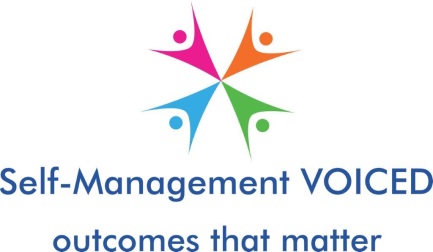 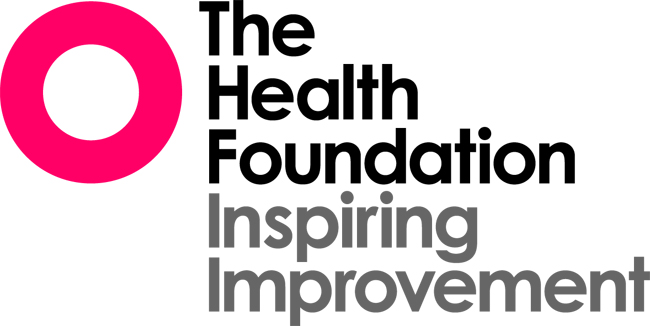 [Speaker Notes: From commissioners perspectives, increased knowledge leads to effective SMers which use HC resources less
Assumption that poor SM were the uninformed
To achieve increased knowledge, information needs to be of good quality and standardised for pts. Commissioning should support information 
Recognition by commissioners that pts want an equality of information with HCPs and services]
Skilled patients

’It’s [SM] about having an empowered and an informed patient, who knows how to keep themselves healthy and can have an informed dialog with their GP’’. (comm 14, CCG)

‘’The best outcome for me is back to where I started in terms of “Why are we doing it?” which is that there’s an increase in terms of people feeling more supported and confident to manage their condition’’ (comm 17, CCG)

‘’More activated people are much better able to manage their own health at home outside of the system … they’re better prepared for the consultations, they make better use of their interactions with the NHS which in effect reduces the number of episodes that they have to come into contact with the NHS’’. (comm 04, NHS England National)
[Speaker Notes: Pts should be supported and have a responsibility to develop skills in SM

Skills identified as ; confidence, managing lifestyle, knowledgeable, activated, managing symptoms and treatment, motivated and engaged pt, able to make decisions and communicate with HCPs. 
Skilled pts positively impact upon HC use]
Skilled health professionals

‘’the skills that we are trying to impart [to HCP] are very much the skills around how you can actively listen to people, so that you can support them to identify their own personal outcomes and personal needs, that will then enable them to manage their condition more effectively’’ (comm 21, CCG)

‘’we need to do some training around self-management with health professionals about how they should be framing it.... in terms of if we’re empowering the individuals to take control then there’s a power shift needs to happen, and so the health professional needs to recognise that they’ll need to give away some of the control they think they’ve got’’.  (Comm 10, CSU)
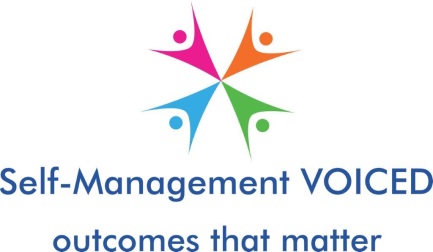 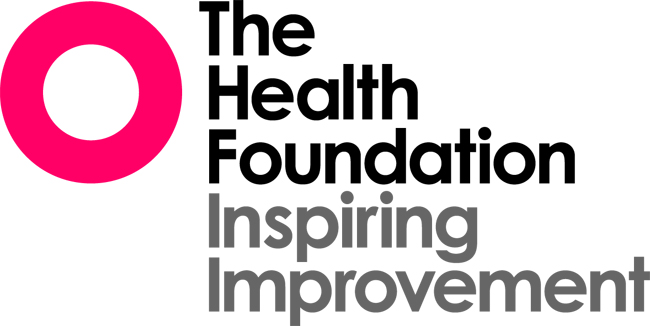 [Speaker Notes: A recognition from commissioners that HCPs must too play a part in the delivery of effective SM support. Commissioners are putting training into place in many areas for HCPs
HCPs should be skilled at delivering PCC, SDM and at communicating]
Increased patient responsibility for health

‘‘If you’ve got a healthier population that are making good life style choices, you know we’re exercising… we’re not filling our  blooming system up with loads of fat, that is going to make a difference on outcomes’’.
(comm 08, NHS England regional)

‘’I think we have gone far too much down the path of the nanny state, where everything is done for people, and I think we are trying to bring it back to a point where patients have to realise that actually ultimately they are the ones that control their lives’’ 
(comm 20, CCG)

‘’ we have increasing numbers of people with long-term conditions that actually if we don’t want people to be more … take a more active role in their own self-care and their own self-management, that actually the NHS is not going to continue to resource the services in the way they have’’ 
(comm 21, CCG)
[Speaker Notes: Pts need to take responsibility in the context of finite health resources – there is no other way to tackle LTC crisis
 responsibility for to manage their condition to prevent negative impact on health services, and reduce resources, make sure every contact with HCPs/services is appropriate = efficiency
However, can pts take true responsibility when there is an uneven power base between pts and HCP/services? access to resources is limited (e.g. not just waiting to see a GP but not being able to access their medical records, etc), there are inefficiencies within NHS systems which –ve impact upon trust, (eg. Getting two appt.s for one issue)? When you have to wait in all day for a DN visit and cant ring anyone to find out when visit is happening…]
Summary

Commissioners desire SM services that meet people’s needs and reduce health care use

Effective SM services are considered achievable if both HCPs and pts develop skills AND pt. responsibility is enhanced

Commissioners focus upon process measures to demonstrate effectiveness, in the absence of alternatives
Next steps…

National Delphi survey

Calculation of which individual outcomes have most priority for stakeholders
Self-Management VOICED Study
Website:
	www.southampton.ac.uk/smvoiced

Twitter:
	@SMVOICED

Email:
	E.J.boger@soton.ac.uk
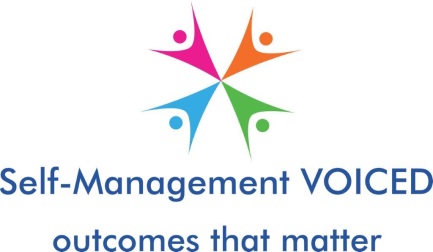 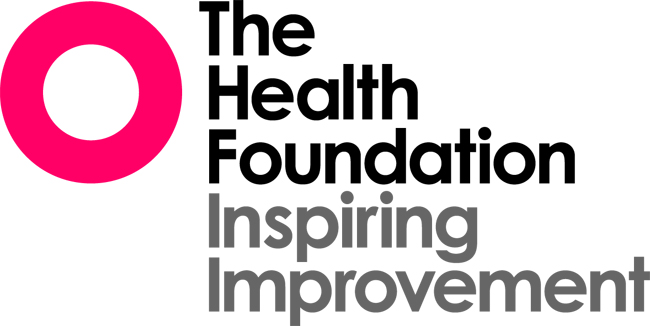